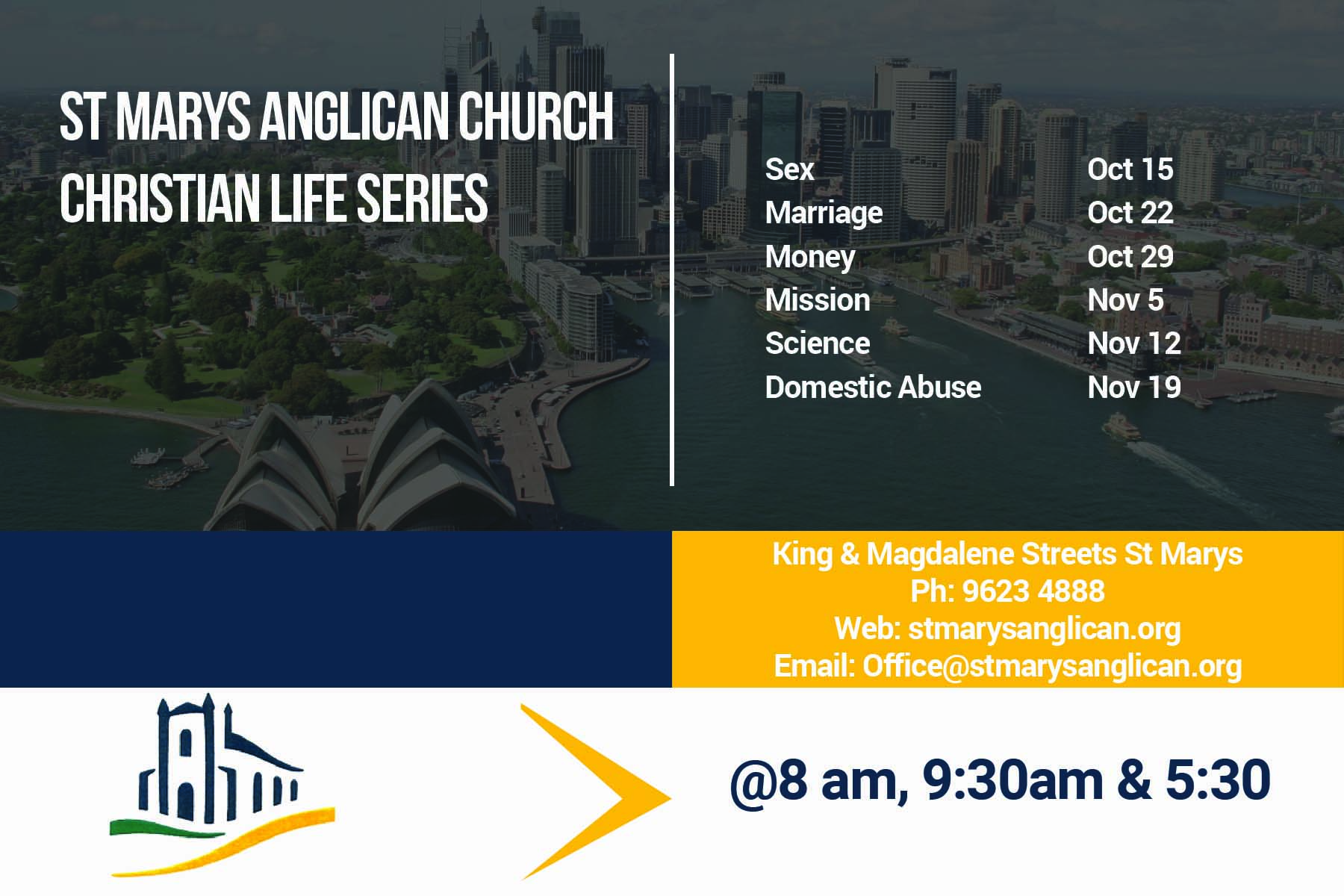 In the year that Rosie Batty was Australian of the Year, 2015- in Queensland alone there were 180 cases of domestic violence reported to police per day and this only includes reported incidences and only in Queensland. Australian Bureau of Statistics in 2012 conducted a study, 17 % percent of all women aged 18 and over, that is 1, 479, 900 had experienced domestic abuse. 5.3 % of men, that is 448,000 men had experienced abuse by a partner since the age of 15.
Domestic abuse
Domestic and family violence is violent, abusive or intimidating behaviour in a relationship. This relationship can be a partner, carer or family member. Abusive behaviour isn’t just physical violence. It can be any behaviour meant to control, dominate, humiliate and scare the other person. Domestic and family violence can include lots of different types of abuse. A person does not need to experience all of these types of abuse for it to be domestic or family violence.
definition
Psalm 11: the wicked, those who love violence, he hates with a passion. Psalm 10, in his arrogance the wicked man hunts down the weak, Jeremiah 22:3, Do no wrong or violence to the foreigner, the fatherless or the widow. Psalm 7, bring an end to the violence of the wicked and make the righteous secure. Psalm 41, blessed are those who have regard for the weak. Destructive words in Psalm 55, Proverbs 12, fits of rage, filthy speech, jealousy, bitterness, wrath, malice, deprivation and neglect are all sins in God’s word.
God’s word
Jesus’ method
Jesus’ answers were relationally based with legal implications rather than legally based with relational implications.